Theory of Relativity(with other stories: black holes, faster-than-light travel, etc)
Part I. Setting The Stage
The Year Is 1887…
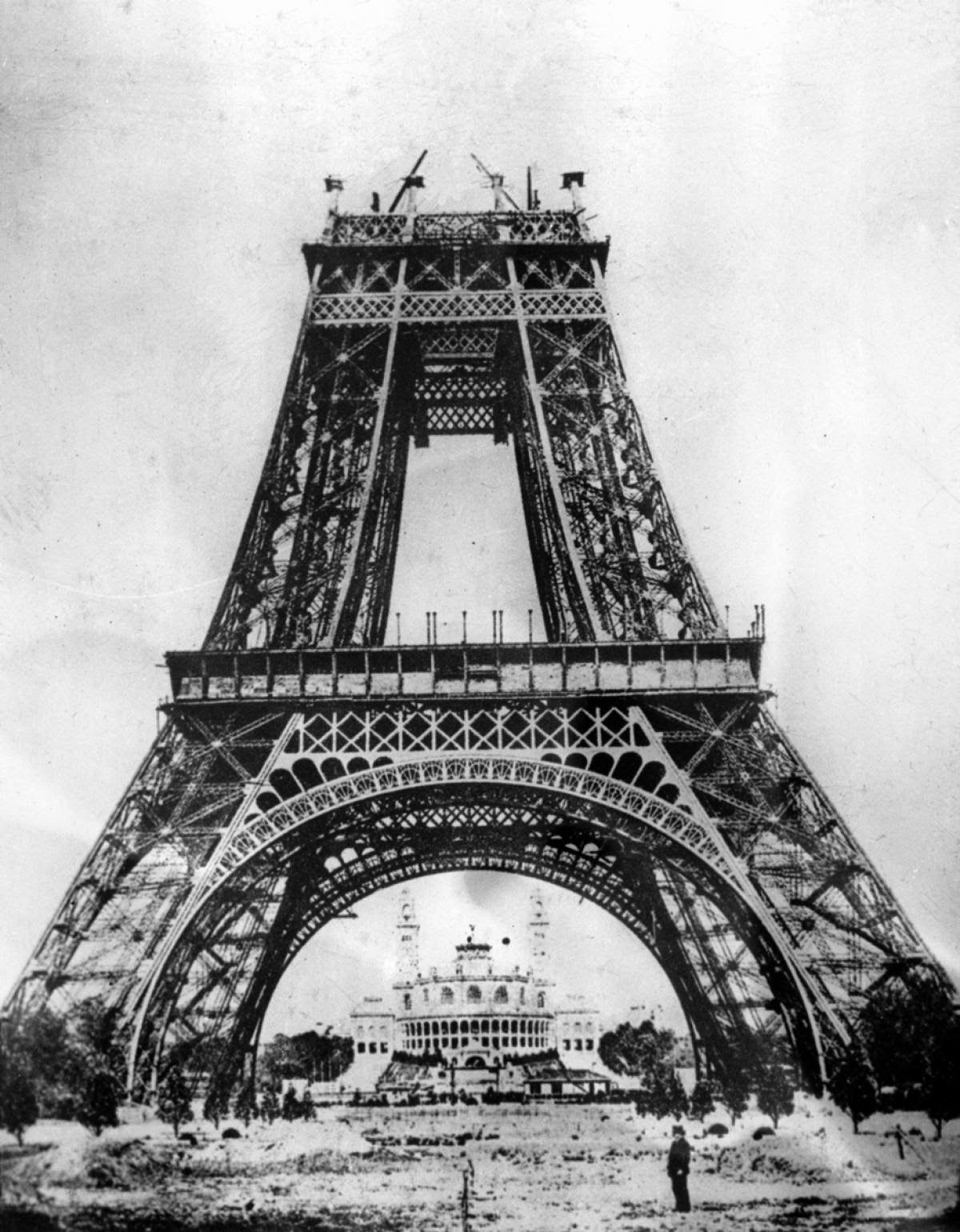 Relativity is as old as Eiffel Tower…
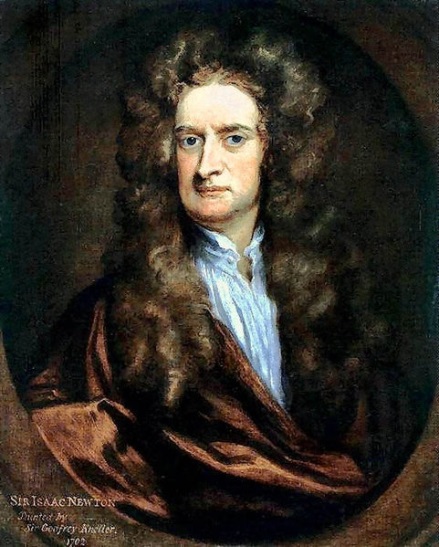 Physics of 1887
Newtonian Mechanics (3 laws)



Law of Gravity
Isaac Newton
(1642-1727)
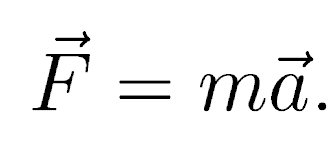 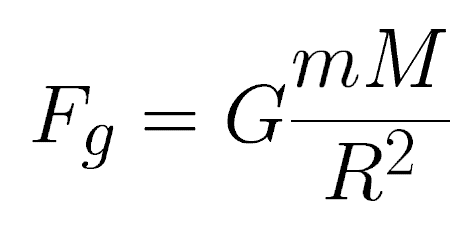 Newtonian Mechanics: Terminology
Inertial reference frame (= inertial observer):
has no external force acting on it
moves at constant velocity (same speed, same direction)
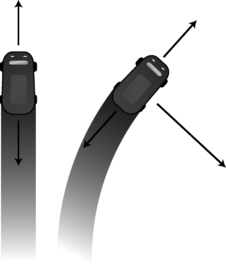 Inertial
Non-inertial
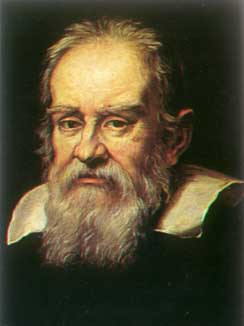 Newtonian Mechanics: Terminology
Galilean invariance: a physical quality is
invariant, if it is the same in all inertial reference frames (mass, length, time). 
relative, if it is different for different observers (position, speed). 
Galilean transformation is a mathematical formula that relates two inertial reference frames.
Galileo Galilei
 (1564-1642)
Newtonian Mechanics: Terminology
In non-inertial reference frame there exist additional, inertial forces:
Coriolis force
Centrifugal force
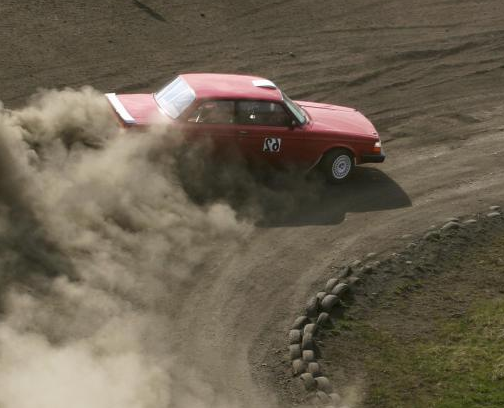 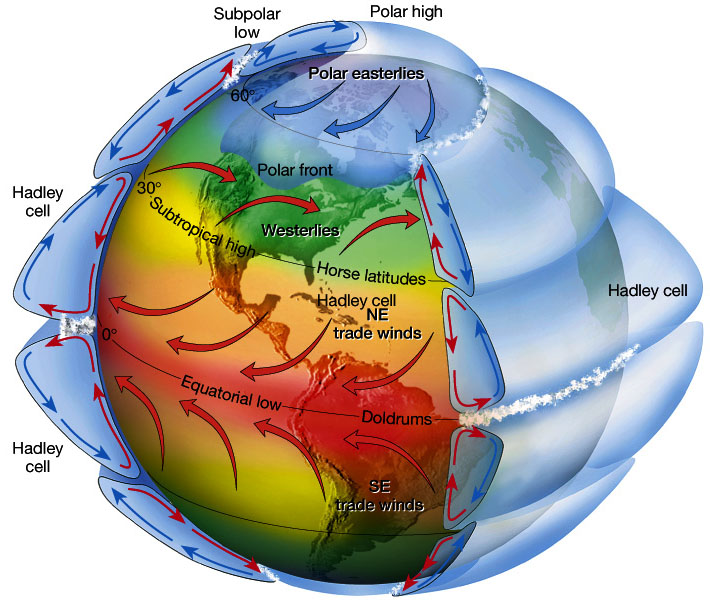 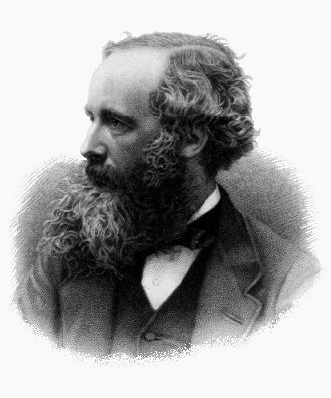 Physics of 1887
Maxwell equations of electro-magnetism: light is an electro-magnetic wave.
It needs no medium to propagate through.
Oops - speed of light is the same in all reference frames…
James Maxwell
(1831-1879)
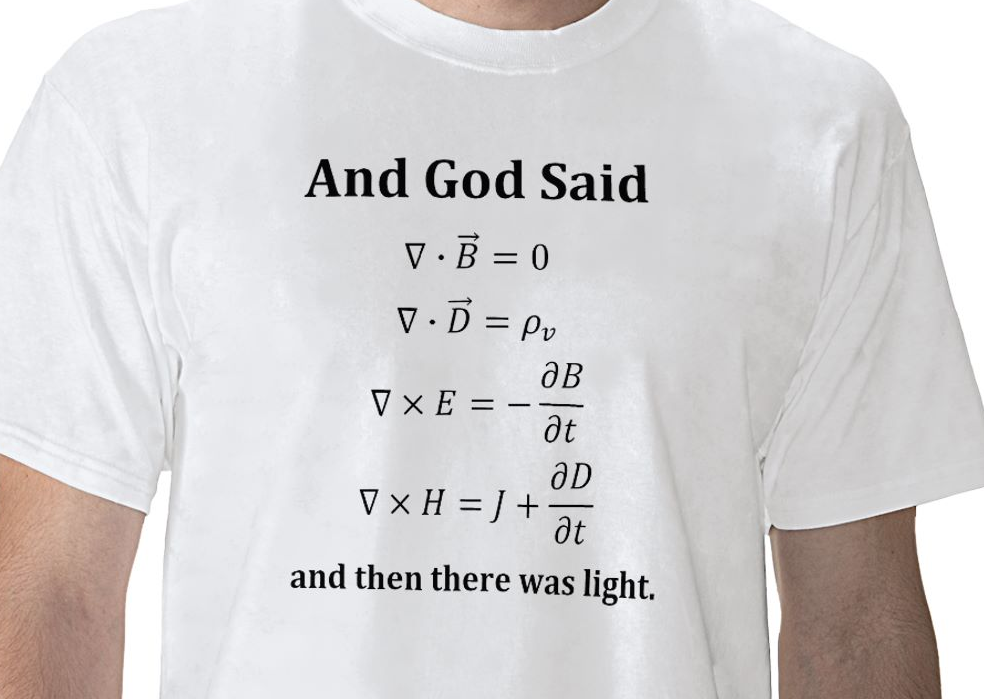 Luminiferous Ether
A resolution was quickly discovered: light was propagating not by itself, but in a special medium called luminiferous ether. 
The luminiferous ether had no other reason for its existence than to provide the expected medium for the propagation of light. 
Ether was massless and invisible. It could not be directly detected in the lab, but one could detect the motion of Earth through ether.
Michelson-Morley experiment
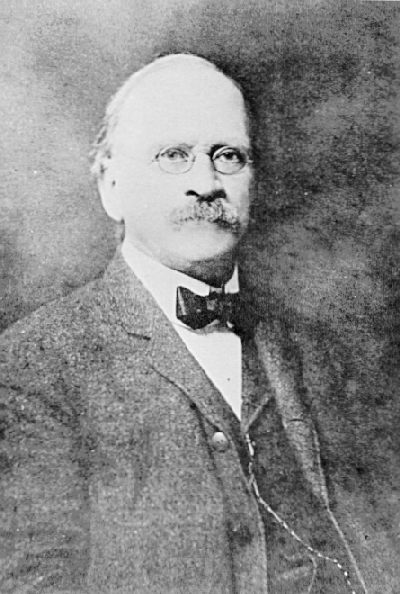 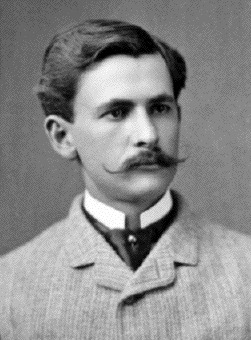 In 1887, two American physicists, Albert Michelson and Edward Morley set out to measure the motion of  Earth with respect to the ether.
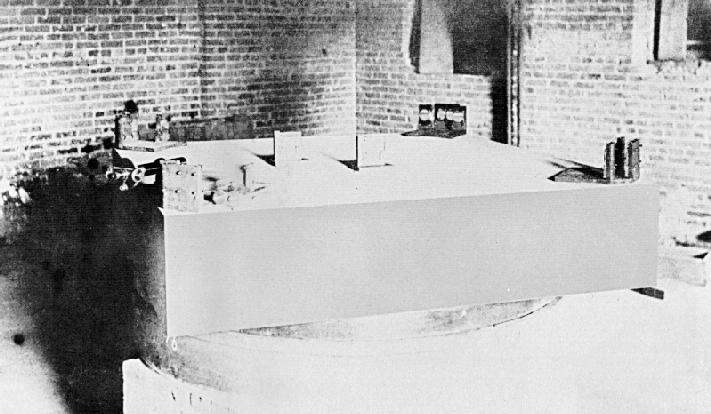 Michelson-Morley experiment
Earth must move differently through the ether throughout the course of a year
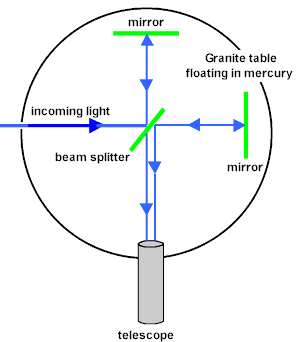 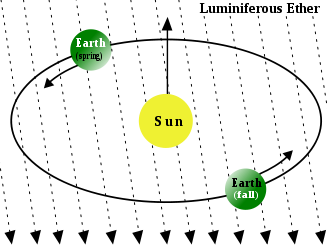 Michelson-Morley experiment
The result of their experiment was negative. They found that the speed of light along the Earth orbital direction was the same as the speed of light perpendicular to the Earth orbital direction, in a clear contradiction to the principle of Galilean invariance. The ether was gone! 
Michelson still got his Nobel prize, though – he also was the first chair of the Physics Dept. at UChicago.
Aftermath of M-M Experiment
After the Michelson-Morley experiment, scientists
were left with two equally unpleasant alternatives:
either Maxwell’s equations were incorrect (but they explained all the electromagnetic phenomena so well!...)
or Galilean principle was wrong/incomplete (yet Newtonian mechanics works so well everywhere, from orbits of planets to the everyday experience on Earth!...)
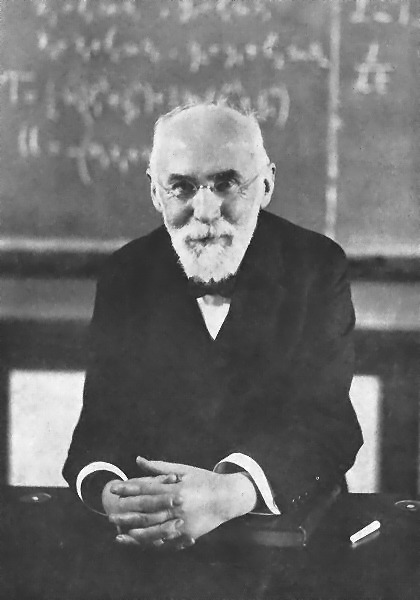 Hendrik Lorentz (1853-1928)
Lorentz discovered a coordinate transformation, i.e. a way of relating two different reference frames, which kept the speed of light, and thus Maxwell’s equations invariant. This transformation has been called Lorentz transformation ever since.
Maxwell’s equations are invariant under Lorentz transformation.
Newton’s equations are invariant under Galilean transformation.
Stopover: Coordinate Transformations
Galilean transformation:



Lorentz transformation:
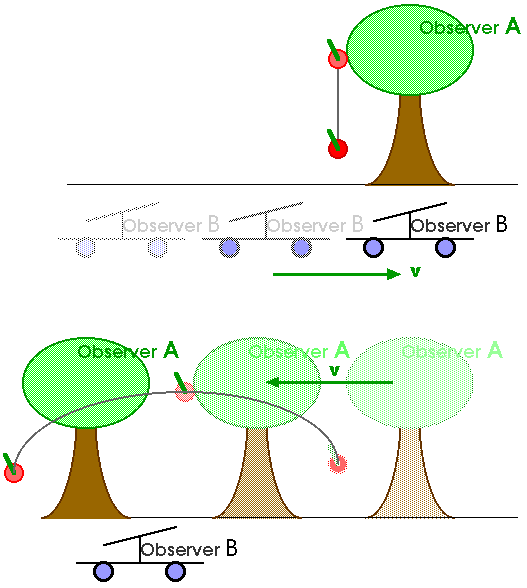 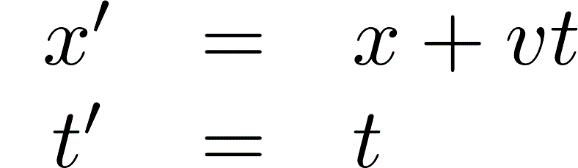 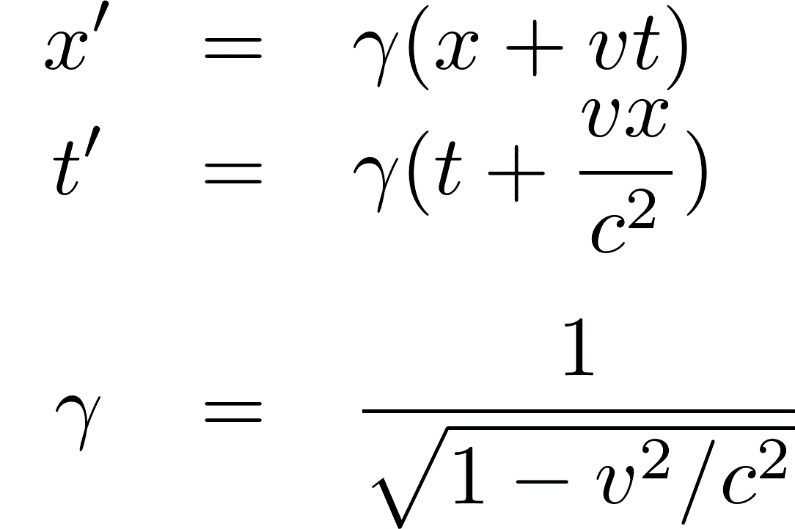 Lorentz Transformation
For speeds much less than the speed of light, both transformations are identical.

However, for speeds close to the speed of light, Lorentz transformation predicts weird things: lengths should contract and time intervals should increase (time dilation). This seemed so radical, that few people were ready to accept this.

Then there came a patent examiner from Bern...
Albert Einstein (1879 – 1955)
Began his career as a patent clerk in 1902.
In 1905 developed Special Theory of Relativity. 
In 1908 became Assistant Professor at Bern.
In 1915 developed General Theory of Relativity.
In 1921 got Nobel Prize.
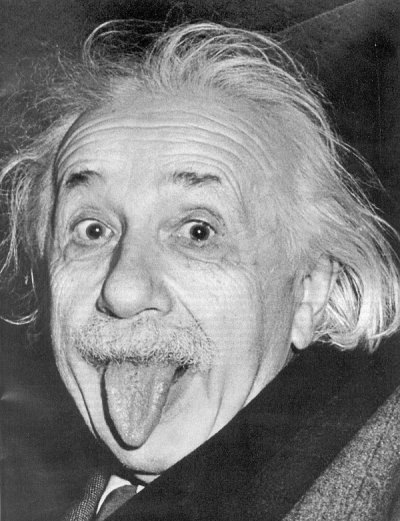 Part II. Special Relativity
Relativity Principle
Einstein realized, that these weird things like length contraction and time dilation were not absolute, but
relative. In other words, they depend on the reference frame. 

Einstein based his theory on the relativity principle:

The laws of nature are the same in all inertial
frames of reference.
Special Relativity
Einstein also believed in Maxwell’s equations, and since Maxwell’s equations require that the speed of light is the same in all reference frames, he simply stated that:
The speed of light in the vacuum is the same in all inertial frames of reference.
Thus, he accepted Lorentz transformation and “discarded” Galilean transformation. In doing so, he created the Special Theory of Relativity, or SR.
Question
The textbook I use at UChicago says:

“Einstein had the audacity and courage to abandon Galilean relativity completely, and with it Newtonian mechanics...”

True
False
Physics Theories
Special Relativity extends Newtonian Mechanics to close-to-c speeds, but it does not contradicts it – on the opposite, it includes all of Newtonian Mechanics in its entirety.
Special Relativity
Newtonian Mechanics
Electromagnetism
g Factor
Both, the length contraction, and the time dilation, are described by one quantity, called the boost factor, or simply     factor, because it is traditionally denoted by a Greek letter    .

If an object is moving with respect to a specific reference frame, it appears that all lengths along the direction of motion are contracted     times, and all clocks on this object are slowed down     times.
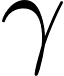 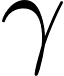 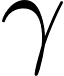 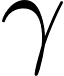 g Factor
If the speed of an object is much smaller than the
speed of light, the     factor is almost exactly 1, and Newtonian mechanics with Galilean relativity rules.

When the speed of an object approaches the speed of light, the     factor becomes very large, and then deviations from the Galilean relativity become large too.
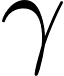 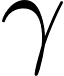 g Factor
100 mph		1.000000000000011
0.5  		1.15
0.75		1.51
0.9			2.3
0.99		7.1
0.999		22.4
0.9999		70.7
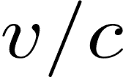 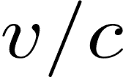 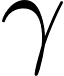 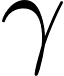 Proper Length and Proper Time
Since the time and the length appear differently to different observers, i.e. they become relative, it is important to have some invariant quantities as well.

Proper time is the time that is measured in the reference frame that is at rest with respect to an object.
Proper length is the length that is measured in the reference frame that is at rest with respect to an object.
Proper Length and Proper Time
Thus, if you want to measure a proper length of an object, or a proper time interval between two events, you need to be in the reference frame that is at rest with respect to this object or events.

Proper time interval is always the smallest as measured by various observers.
Proper length is always the largest.
Time Dilation Is Real – 
Atmospheric Muons
The Earth is bombarded by energetic particles from space – cosmic rays. The most energetic of them would heat a teaspoon of water by 8oC (and probably kill you if they hit your head).

Fortunately, we are protected from them by the atmosphere.
Proper Time Is Real – 
Atmospheric Muons
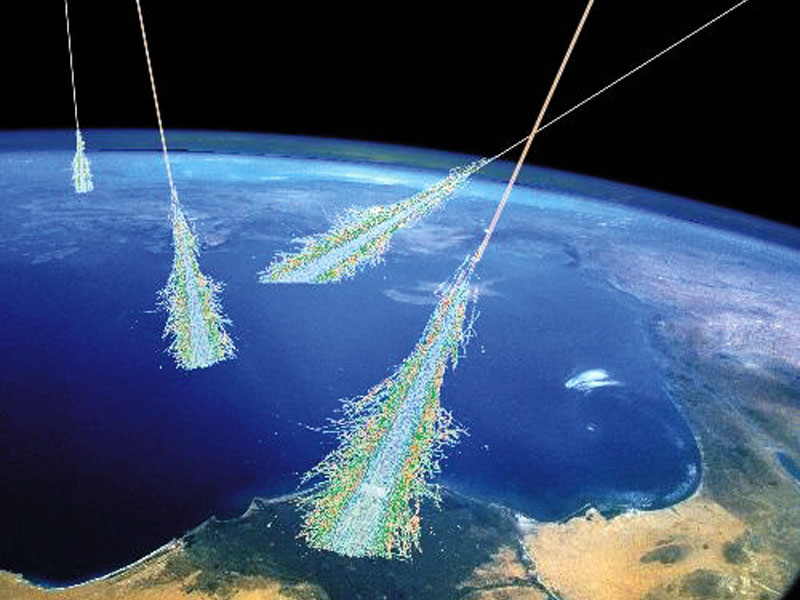 Proper Time Is Real – 
Atmospheric Muons
Muons decay very quickly – they live only for 2 micro-seconds. 


   2ms x 300,000 km/s 
     = 0.6km = 600m
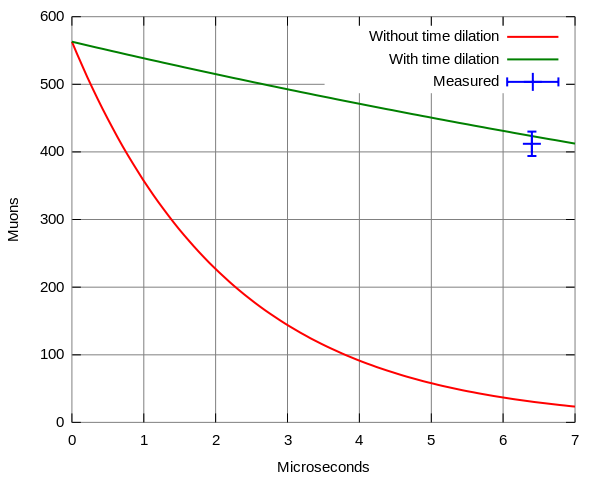 Twin Paradox
SR is full of paradoxes; the most famous of them is a “twin paradox”:
Andy and Betty are twins. Betty rides in a spaceship at 2/3 c to Alpha Centauri and back. Andy stays on Earth and waits for her return. Who will be older when they meet?
Betty will be younger.
 Betty will be older.
 Betty will be the same age as Andy.
Relativistic Velocities
According to Galilean transformation, if a ball is thrown inside a moving train, an observer on the ground would measure its speed as


What if                    and                ?


Uncle Albert gets very unhappy…
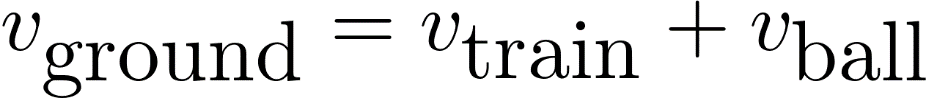 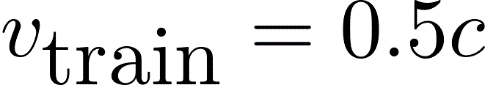 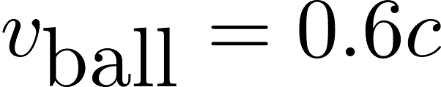 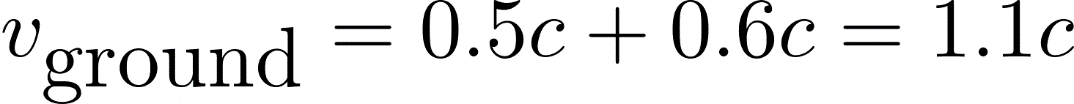 Relativistic Velocities
The Lorentz transformation has a special formula for adding relativistic speeds. If you add two speeds that are less than c, you always get a speed that is less than c.
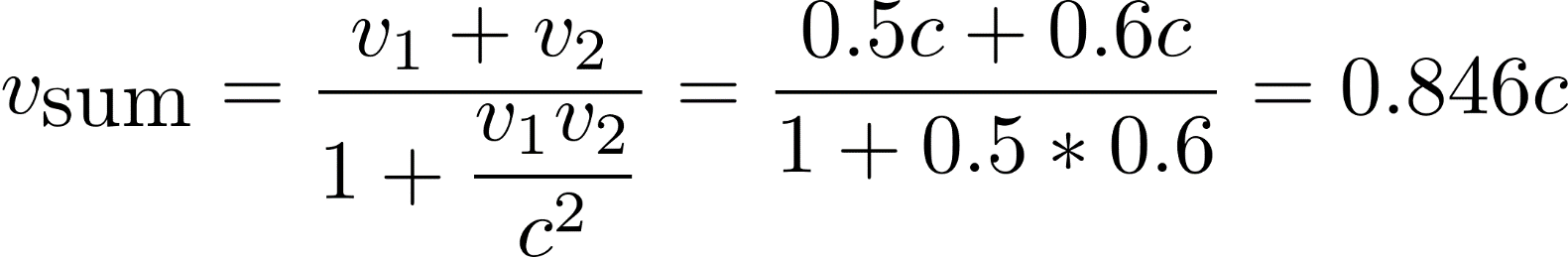 Rest energy
One of the biggest differences between Newtonian Mechanics and SR is the existence of rest energy.
Einstein found that the energy of a moving particle in SR is
Newtonian kinetic energy
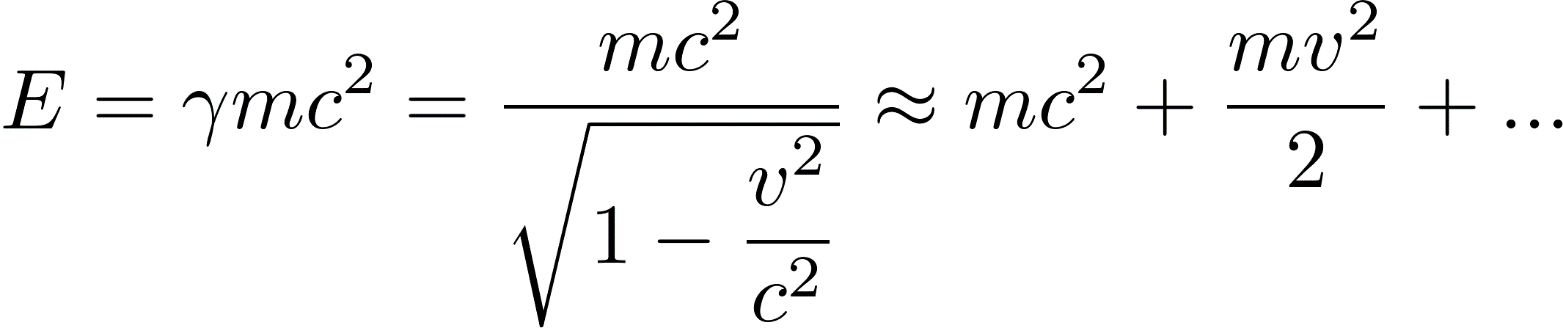 Extra term
Rest Energy
He called that extra term the “rest energy”.


Wrong forms (try it and ruin my day).
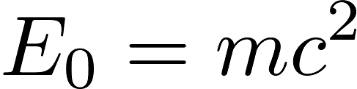 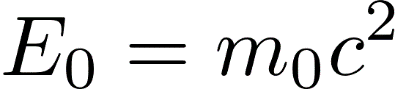 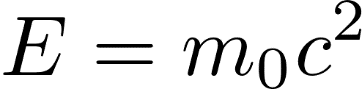 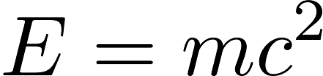 Rest Energy
The rest energy is enormous compared to other types of energy. The rest energy of an average person, if fully used, is enough to satisfy the energy needs of the whole country for 10 days*.
* That’s why in “Star Trek” they use matter-antimatter reactors.
Rest Energy
Total energy                  .
Thus, in order to accelerate an object to, say, 0.9c (            ), we need to spend 130% of its rest energy!
To get a 1 ton spaceship to that speed will take all the energy the US consumes in ½ year.
Another ½ year will take the ship to 0.96c.
Another ½ year will take the ship to 0.98c.
Another ½ year will take the ship to 0.987c.
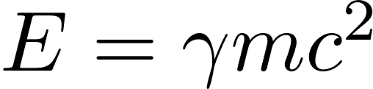 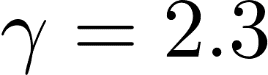 Interstellar Travel
Ok, let’s imagine we finally found someone up there. How do we go visit? (Or, we reached the stage of colonial expansion, if it happens.)
Special Relativity (SR) limits the speed of any interstellar travel to below the speed of light (300,000 km/s).
Interstellar distances are humongous:
 Proxima Centari: 4.22 lyr.
 Center of the Galaxy: 27,700 lyr.
[Speaker Notes: Uph – “(astronomical) units per hour”, not a real unit.]
Center of the Galaxy
To reach the center of the Milky Way in 10 years, one has to travel on average at 0.999,999,935c.

To send a 1,000 ton spaceship with such a speed requires all the energy the Sun emits in 1 second.

Theoretically, this seems possible. But what’s the point? – travelers will incur a 55,000 year time difference!
[Speaker Notes: Explain that on the ship only 20 years will pass, but on the Earth 54,000 years will pass, so it makes no sense to travel at all.]
One Way Ticket
Essentially, any interstellar travel beyond the very vicinity of the Sun is a one-way ticket – there is no sense in coming back.
If we don’t care about coming back, how far can we go? That depends on how fast we accelerate. 
A convenient acceleration is 1 g (would feel like the gravity on Earth).
One-gee All The Way...
Edge of the Solar system	30AU		  11 days
Nearest star			4.22 lyr	  2.3 yrs
Center of the Galaxy 	27,700 lyr	  10.6 yrs
Andromeda galaxy		2.5M lyr	  15 yrs
Cosmic horizon		50,000M lyr  25 yrs
Part III. General Relativity
Special Relativity And Gravity
Special relativity included Newton’s laws as a special case of low speeds. However, the Newton’s law of gravity is not included in SR, in particular, according to the Newton’s law, the gravitational force propagates with the infinite speed.
Also, the distance is not absolute but relative. Which distance to use in computing the gravity force?
Physics Theories
General Relativity
Special Relativity
Newtonian Mechanics
Newtonian Gravity
Electromagnetism
General Relativity
Questions, questions...
On the orbit around the Earth, astronauts in the Space Shuttle feel no gravity: they float around, move objects many times their own mass with one finger, etc. Does it mean that there is no gravity in the outer space?

Yes
No
Questions, questions...
When the Space Shuttle lifts up, astronauts often feel several “gee”, i.e. gravity several times larger than the gravity at the surface of the Earth. Does it mean that the gravity is stronger inside the Space Shuttle than outside it?

Yes
No
Space Shuttle
We can get a clue to the “weightlessness” of the astronauts if we consider an object, thrown inside the Space Shuttle (an astronaut himself will also suffice). An object will fly in a straight line with constant speed (until it hits a wall or someone’s head). Thus, the Space Shuttle orbiting the Earth is an inertial frame of reference! (Yes, even if the Shuttle itself does not go in a straight line - this is a clue to General Relativity!)
Questions, questions...
What is so special about the Shuttle orbiting the Earth?
 It moves really fast.
 It is made in the US.
 It freely falls in the Earth gravity field.
 It has a special shield, protecting it from the Earth gravity.
Equivalence Principle
If a freely falling object is an inertial frame of reference, then an object that does not fall freely is not in the inertial (i.e. in the accelerated) frame of reference.
Hence, gravitational and inertial forces produce effects that are indistinguishable. This is called the weak equivalence principle. It states that all objects will move in the gravity field the same way as in the accelerated frame of reference.
Equivalence Principle
The gravity force that pulls us downward is equivalent to upward acceleration (several “gee”s of the astronauts).
Einstein went one step further, and formulated the strong equivalence principle: 

All physical laws are precisely the same in all inertial and freely falling reference frames, there is no experiment that can distinguish them.
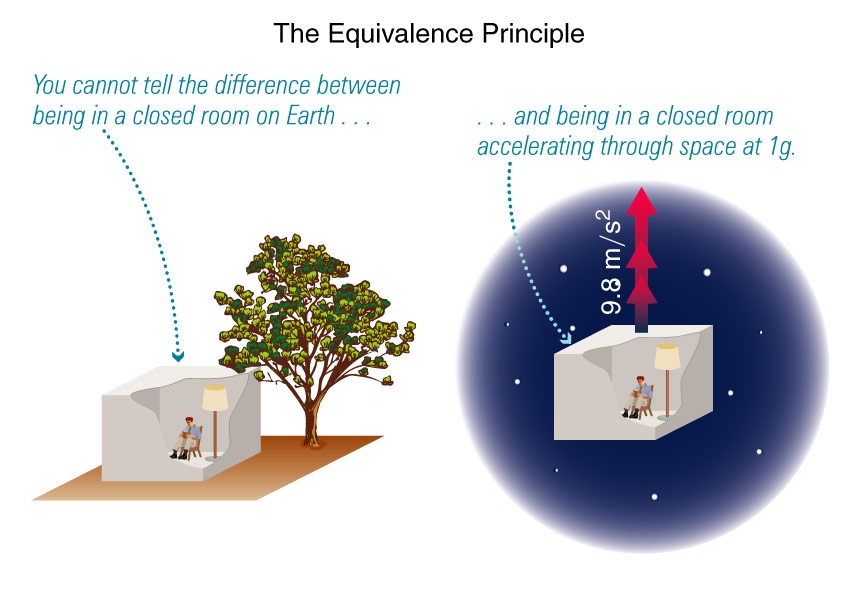 Equivalence Principle
If
Ramifications
Light is also curved by the gravitational force, even if according to the Newton’s law, the force of gravity acting on light (massless photon) is zero.
Light, emitted toward the source of gravity, will experience Doppler effect (Ever got a speeding ticket? – then you know what it is).
All physical processes should run slower in the presence of gravity.
Geometry
In the presence of gravity, an inertial observer is not necessarily moving in a straight line (orbiting Space Shuttle). Thus, gravity makes straight lines curved, in other words, it changes the geometry of space, or, more precisely (the SR is still valid!), the geometry of space-time.
Thus, the GR is a theory of a curved (i.e. non-flat) space-time.
Geometry of Space-Time
Now we know, that
in flat space, the shortest distance between two points is a straight line.
in curved space, the shortest distance between two points is not necessarily a straight line.
in flat (i.e. Minkowski) space-time inertial  observers move between two events along straight lines in such a way as to maximize their proper time.
Geometry of Space-Time
Thus, we can conclude, that in curved space-time inertial observers move between two events not necessarily along straight lines, but in such a way as to maximize their proper time.

This type of world line is called a geodesic.
Geometry of Space-Time
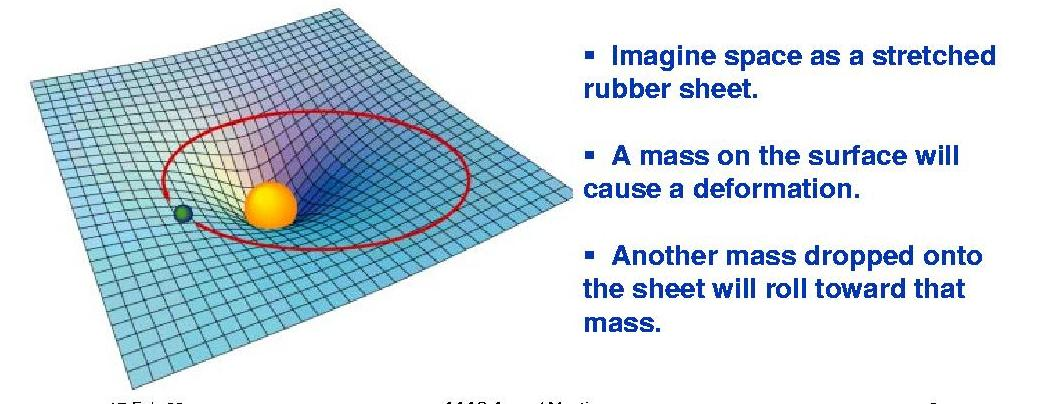 Einstein Equations: Physics
Equations of GR relate the curvature of space-time (its geometry), and its contents (matter + energy).
Symbolically, they are
Geometry = Matter + Energy
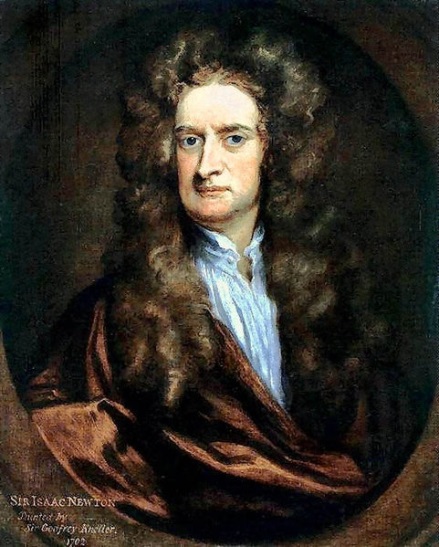 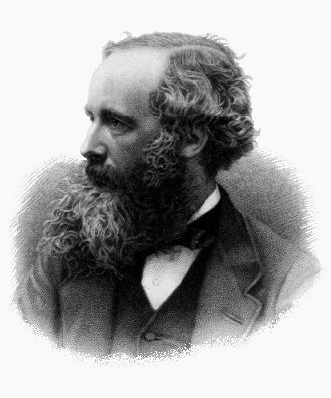 Physics of 1887
Isaac Newton
(1642-1727)
James Maxwell
(1831-1879)
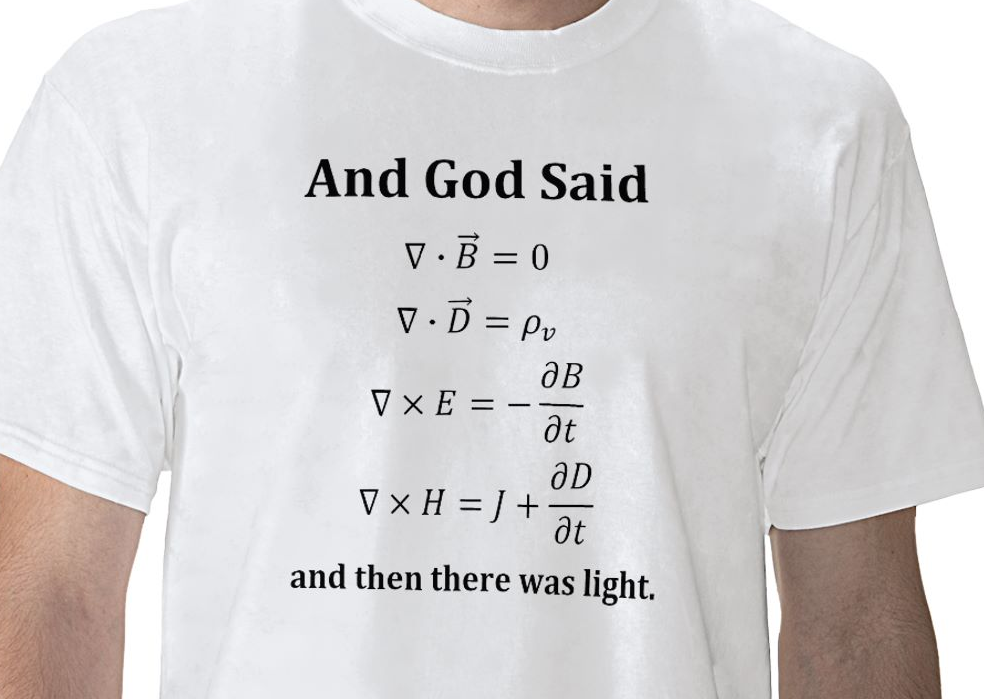 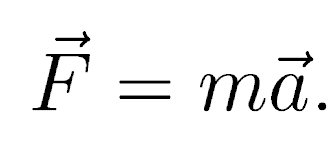 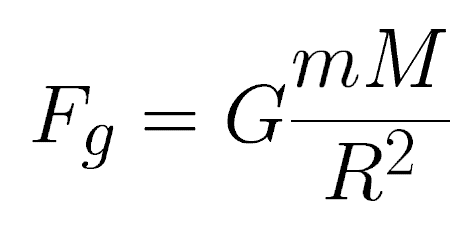 Einstein Equations: Math
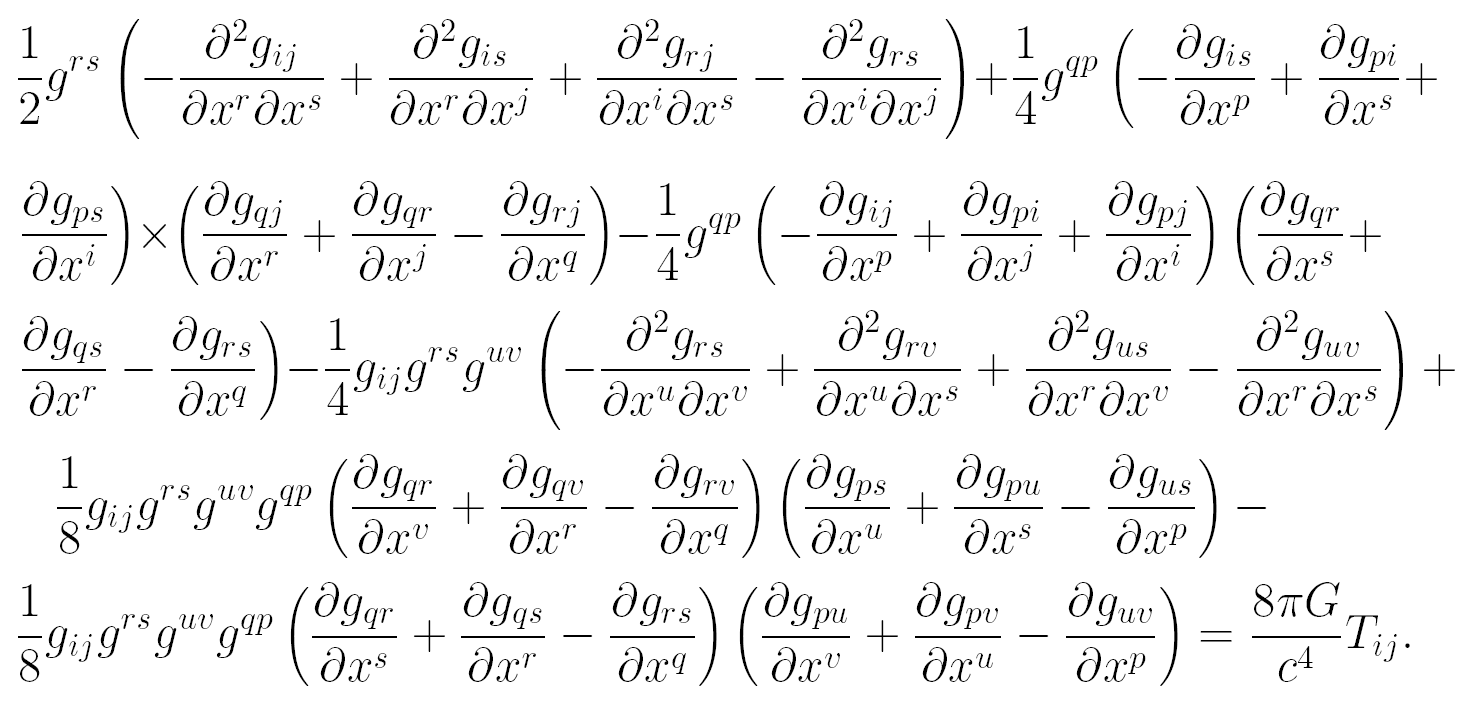 Modern Particle Physics
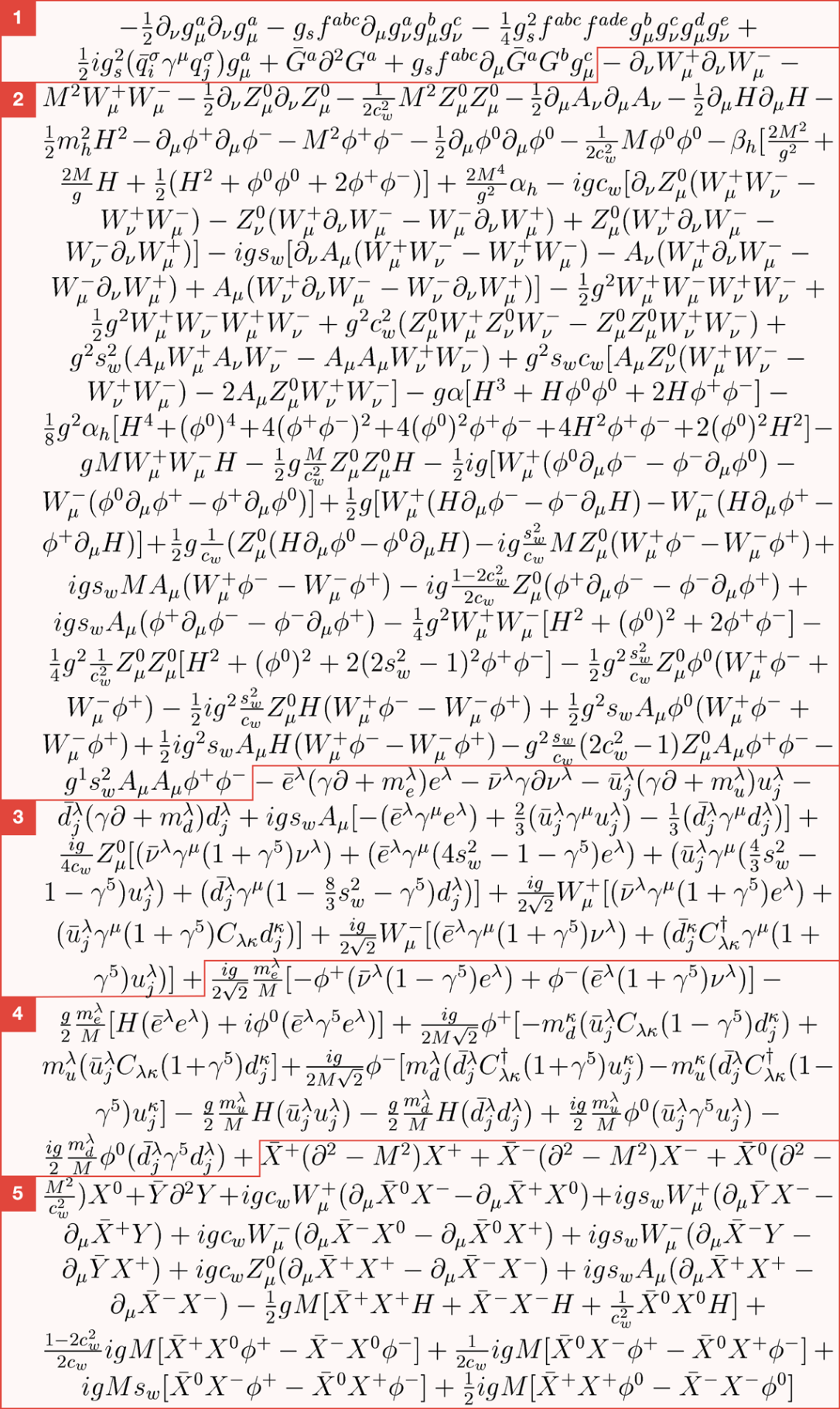 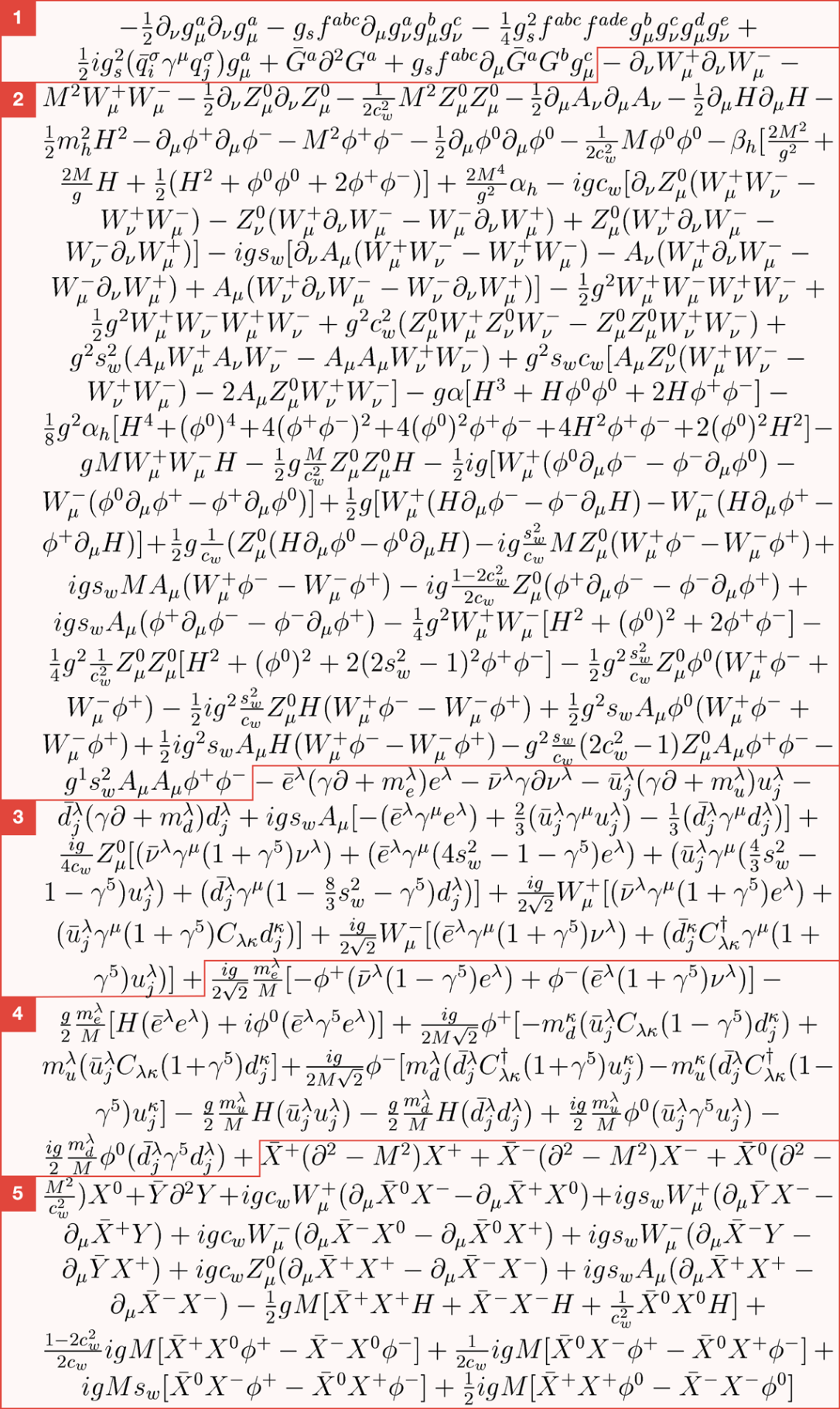 Dynamical Space
In GR space becomes a dynamical quantity. Space can be curved, perturbed, deformed in arbitrary way, and these deformations can change with time.
Distortions of space can move – those are called gravitational waves.
Space can reconnect with itself – wormholes.
Space can flow into a point of infinite density – singularity – making a black hole.
Gravitational Waves
A 50-year long searched ended on Feb 11, 2016!
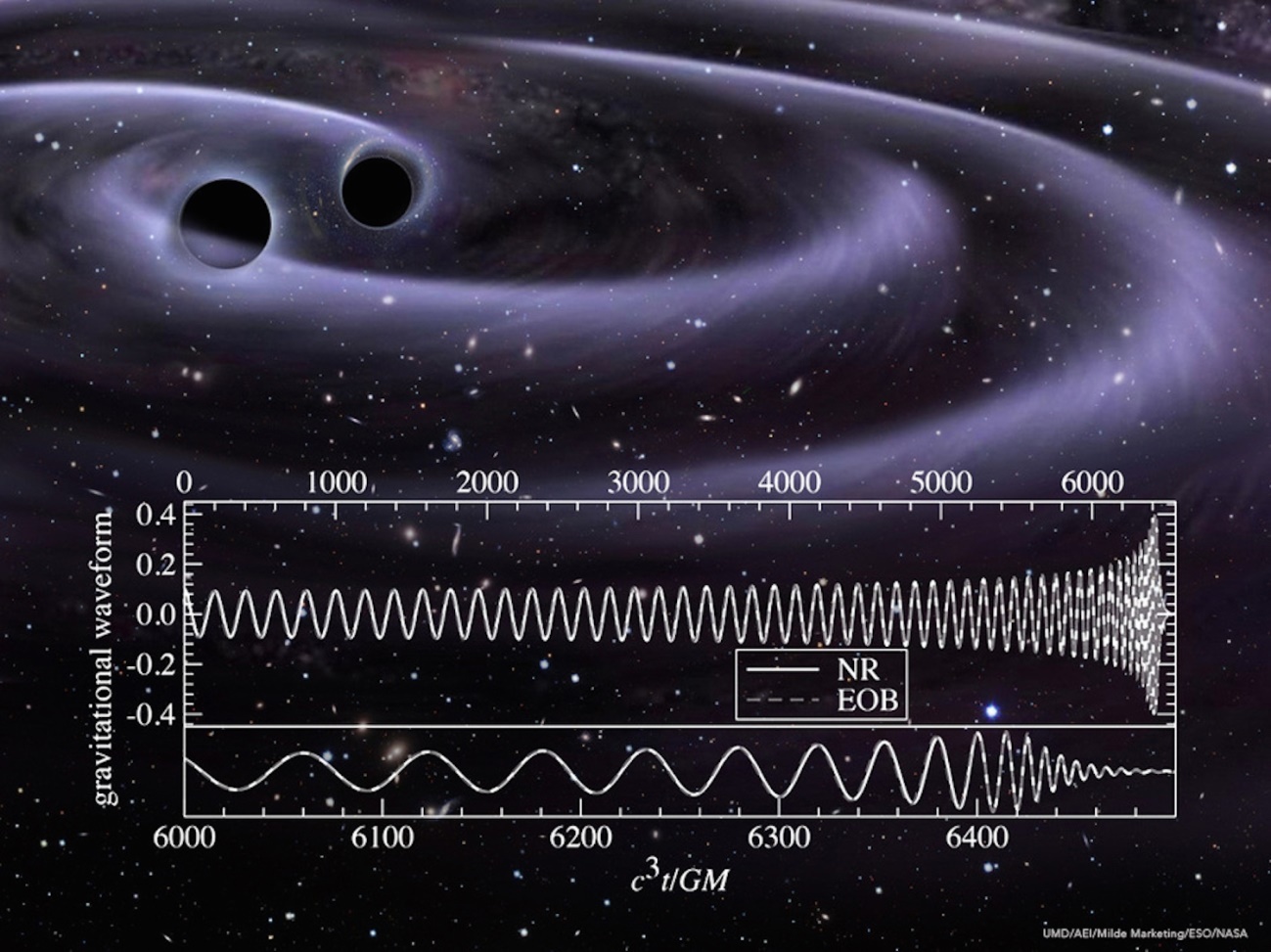 Gravitational Waves: LIGO
Laser Interferometer Gravitational Observatory
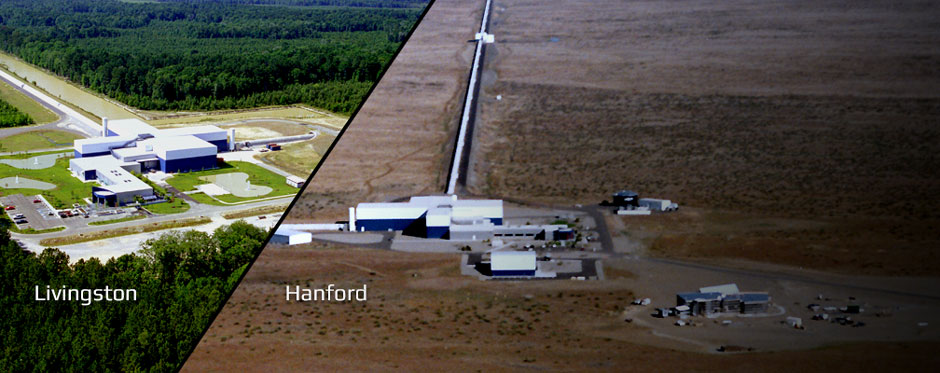 Testing GR
Any physical theory must be constantly tested, and GR is no exception.
All tests of GR can be separated into two types: a weak field limit, i.e. testing GR when deviations from Newton’s gravity are weak, and a strong field limit, when deviations from the Newton’s law are large.
Weak field limit test are numerous (but they are less valuable, because there are alternative theories of gravity).
Weak Field Tests
Precession of planetary orbits.
Anomalous precession of Mercury explained by Einstein in 1916.
Bending of light by the Sun’s gravity field.
Measured by Eddington in 1919.
Time delay due to the Earth gravity.
Need to account in time-keeping since ~1960.
Delay due to Saturn measured by Cassini probe to 0.002% in 2003.
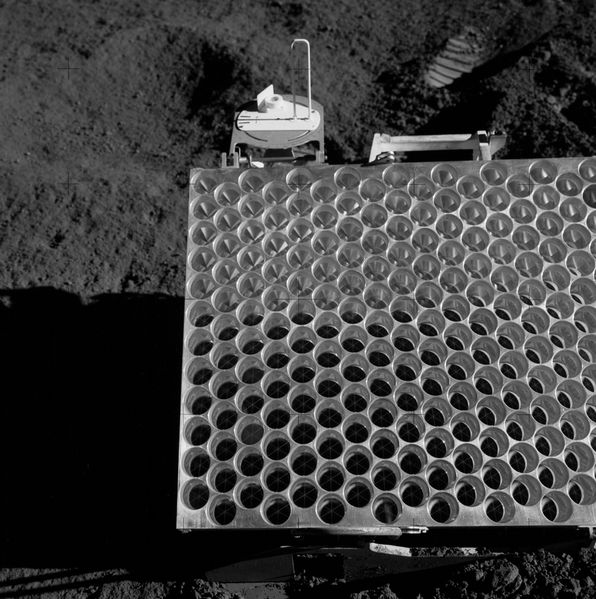 Weak Field Tests
Gravitational redshift.
 Pound–Rebka experiment at Harvard in 1959.
 Routine correction for modern GPS systems.
“Frame dragging”.
 Gravity Probe B (2005) – to 15%
 LARES satellite (2012) – to 1%.
Lunar Laser Ranging Experiment
 Measures everything.
Strong Field Tests
Strong field limit tests are much more difficult to perform, but only they can convincingly confirm (or reject!) GR:
Gravitational radiation from a binary pulsar.
 First discovered in 1974 by Joseph Taylor and Russel Hulse (Nobel prize in 1993).
Existence of black holes.
Part IV. Black Holes
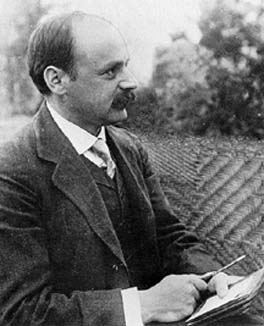 Black Holes
Einstein published his paper on GR in Nov 1915.
Karl Schwarzschild (1873-1916), German physicist turned soldier, found black holes mathematically in 1916.
Schwarzschild died on the Russian front in May 1916 from disease.
Black Holes
The term itself was coined by John Wheeler (1911 – 2008) in 1967.
There are many ways to think about black holes. The best one is a “river of space” analogy.
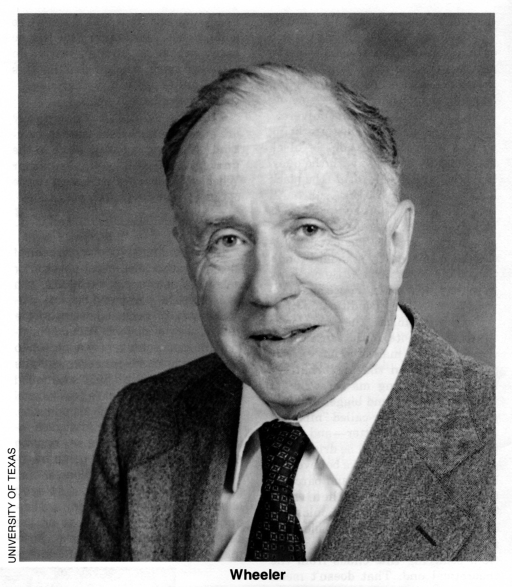 River Model of Black Holes
Boat swimming against the river current can move around in slow places, but falls down the waterfall.
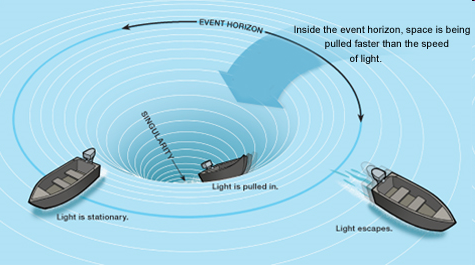 River Model of Black Holes
In GR one cannot move faster than the speed of light relative to space.
Radius where space flows in at c is called the horizon (a point of no return) or Schwarzschild radius.
Speed of light
Flowing Space
If the space flows into a black hole, wouldn’t it all disappear eventually? No – there are no laws for the “conservation of space”. Space can be destroyed and created.
The universe expands because the space between galaxies expands – there is “more” space today than we had yesterday. That’s ok – the mess in my kid’s room does the same….
Schwarzschild radius
The Schwarzschild radius (the “radius” of the horizon), is proportional to the mass of the black hole. 

If the Sun became a black hole (in reality it will not), its Schwarzschild radius will be just 3 km (1.8 miles) – just 3 times the size of the Tevatron ring.
Falling into a Black Hole: 100 Rs
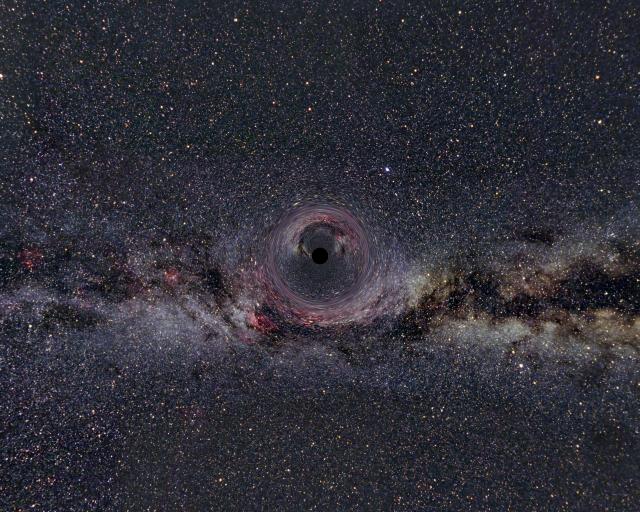 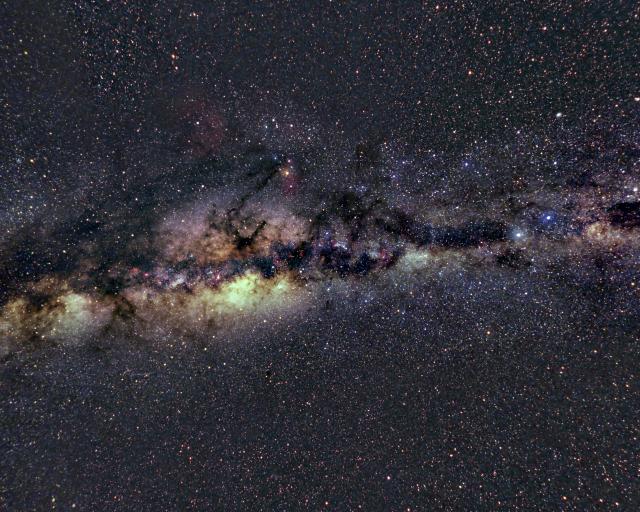 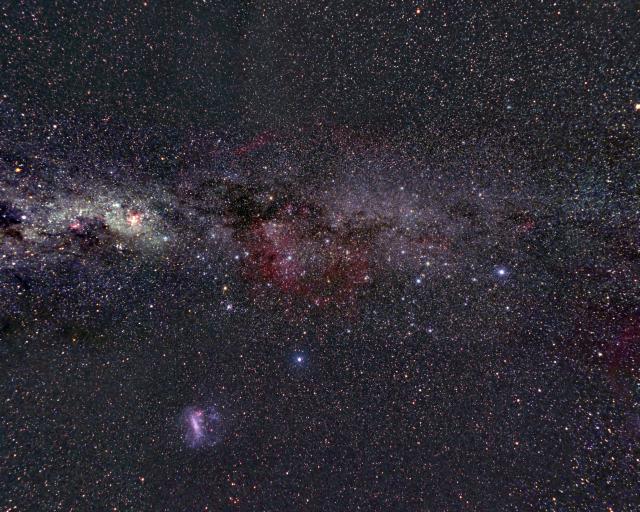 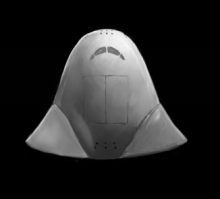 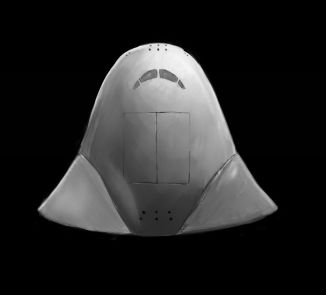 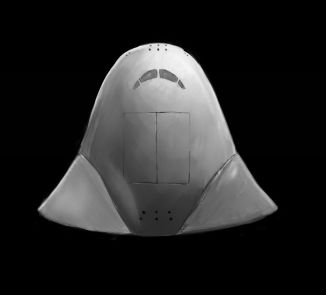 Falling into a Black Hole: 20 Rs
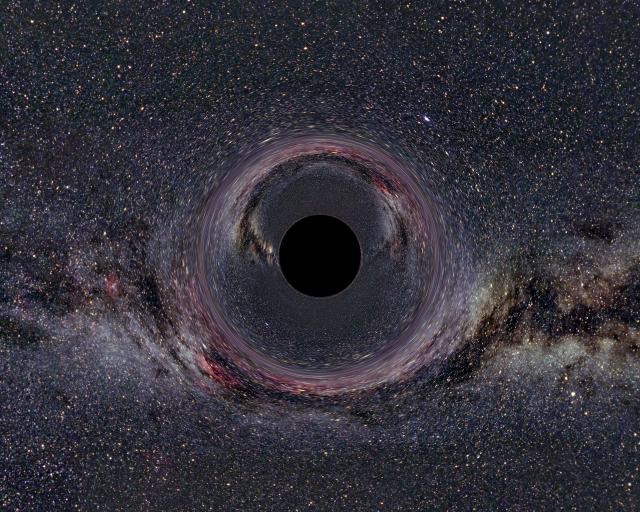 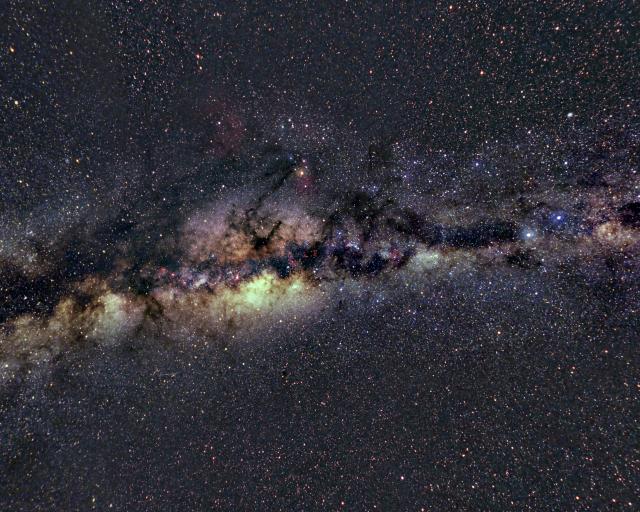 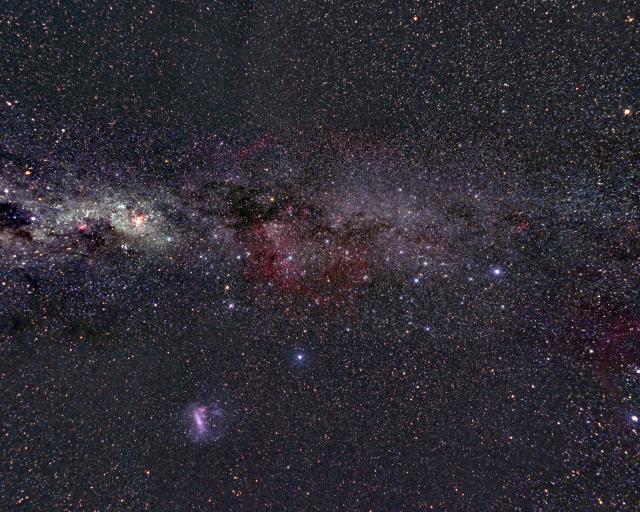 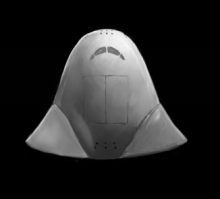 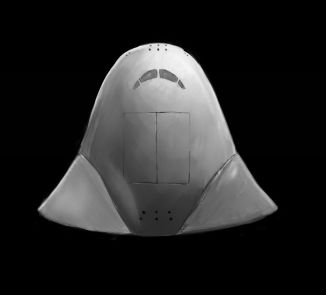 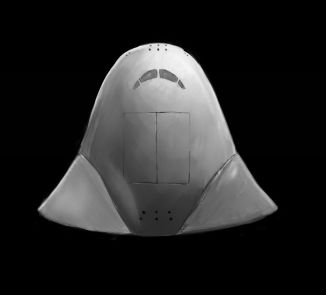 Falling into a Black Hole: 4.5 Rs
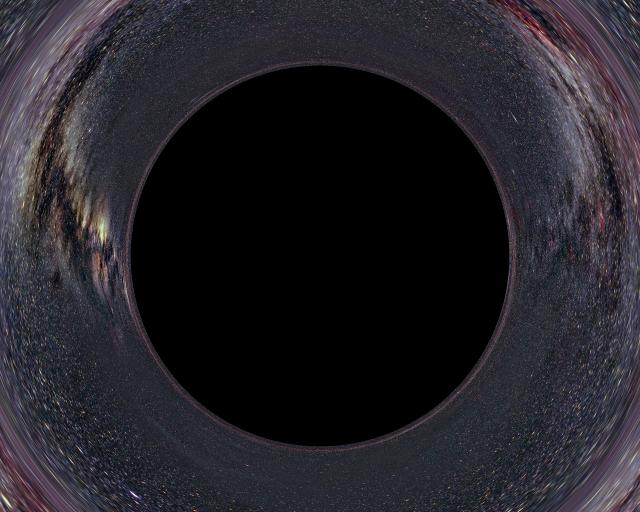 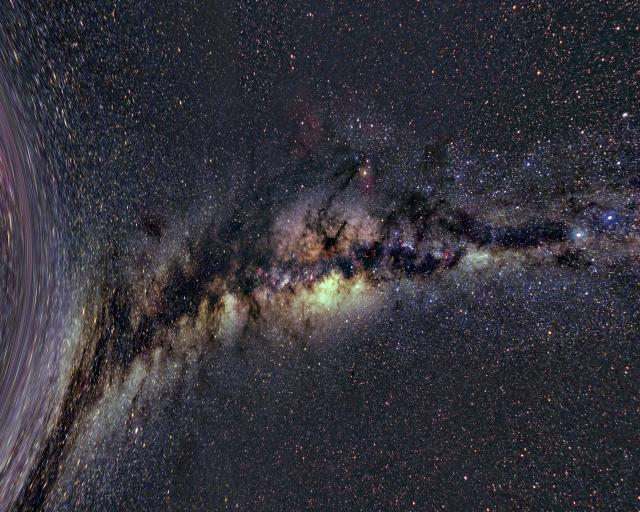 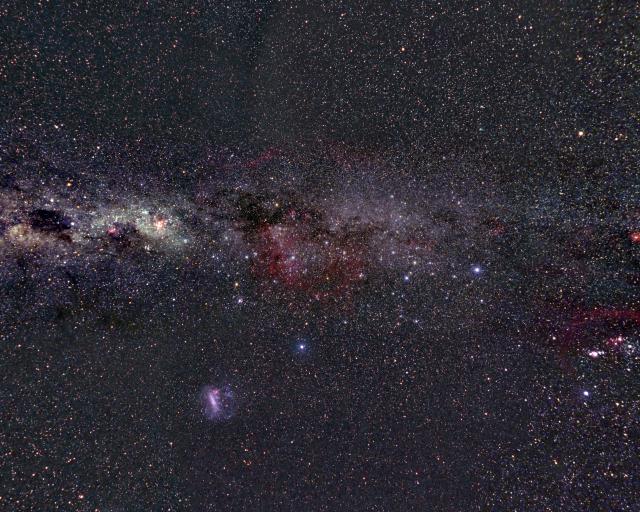 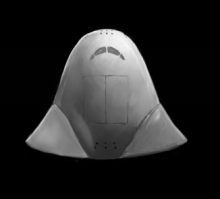 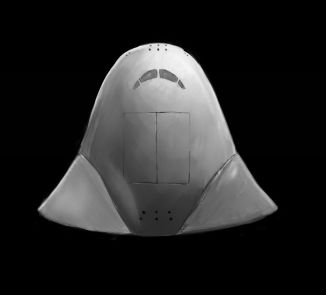 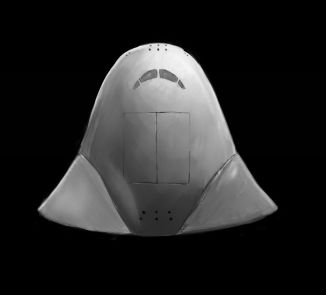 Falling into a Black Hole: 2.5 Rs
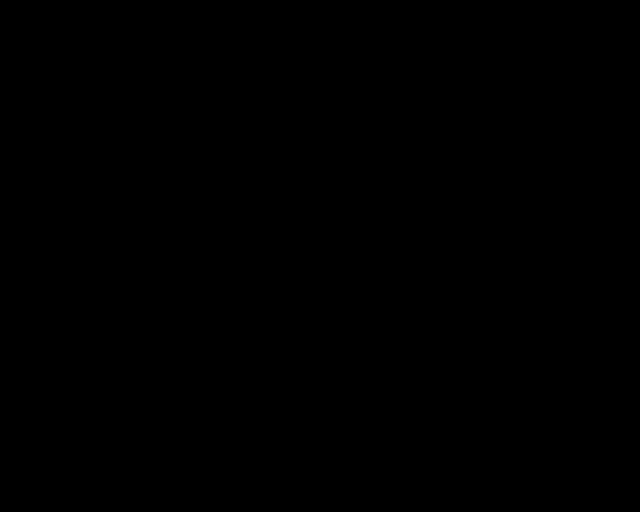 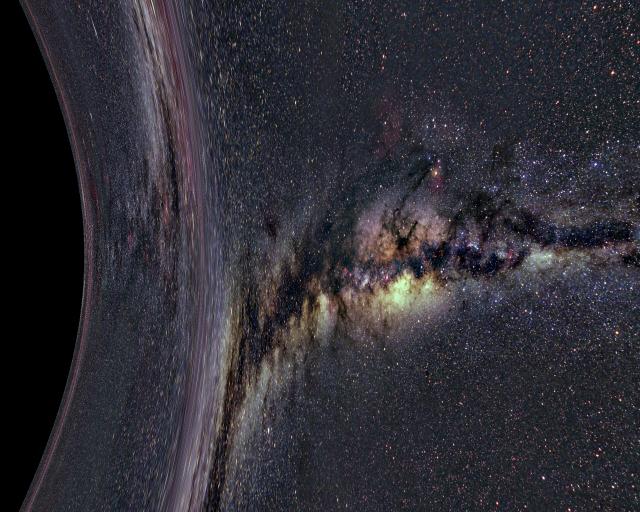 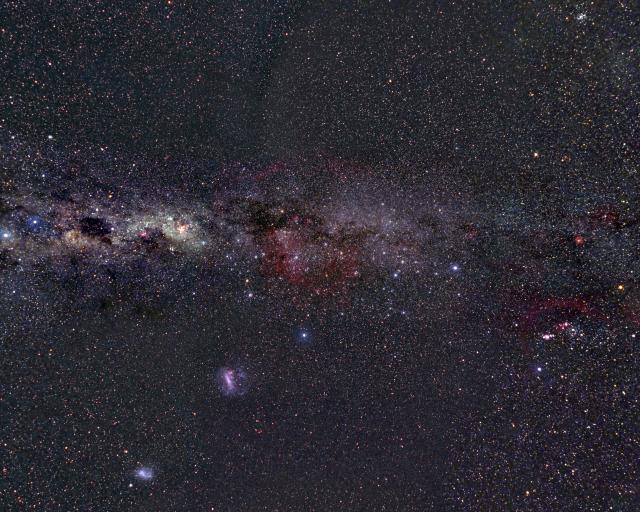 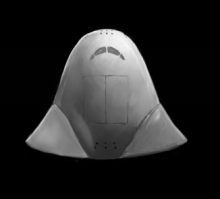 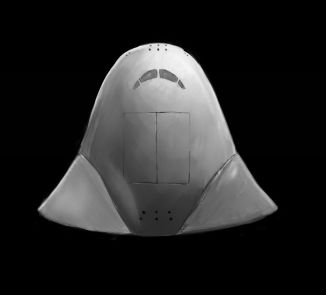 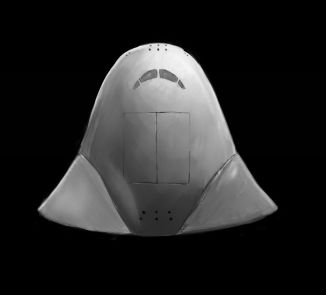 Falling into a Black Hole: 1.5 Rs
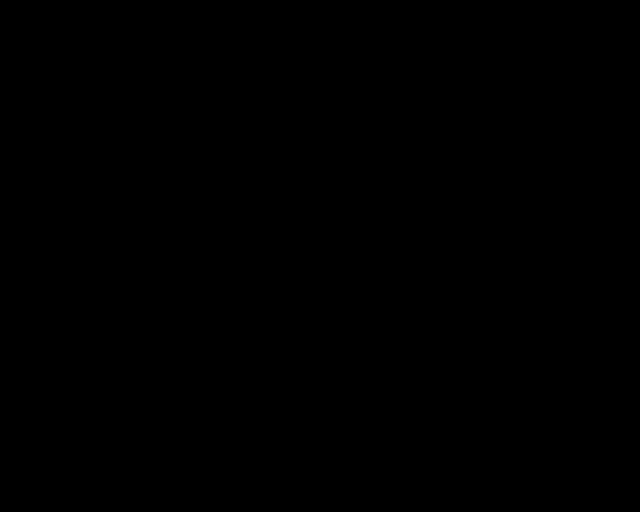 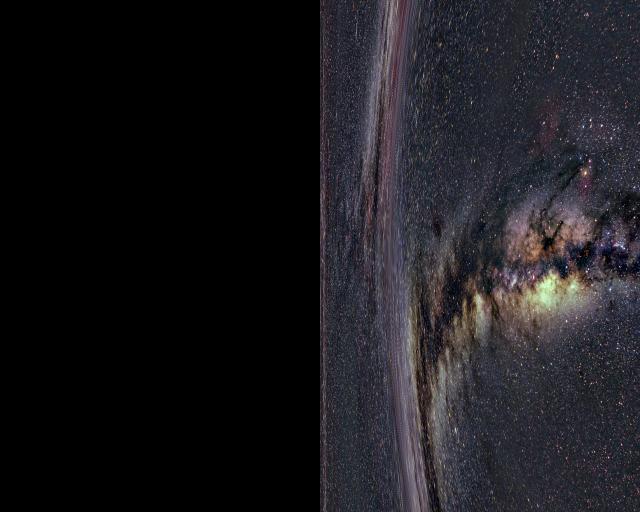 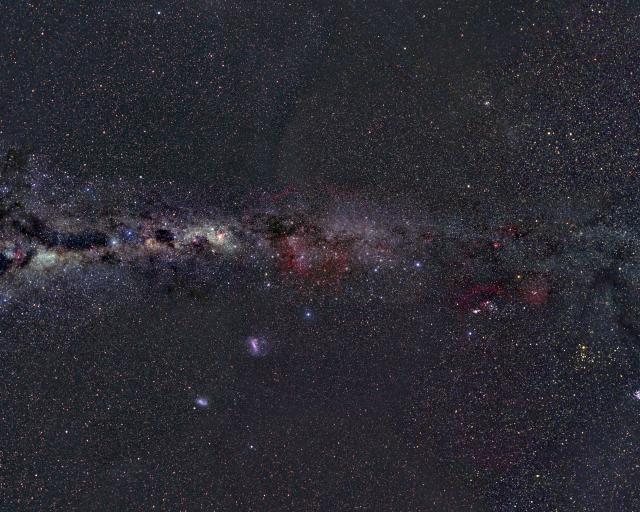 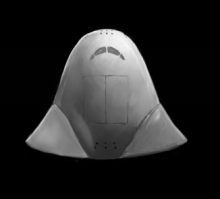 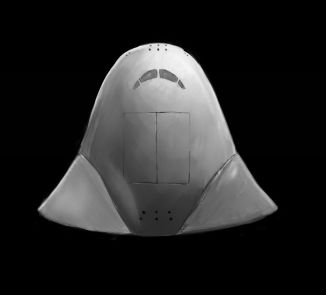 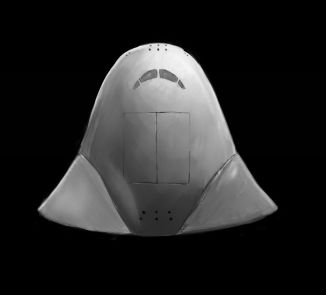 Falling into a Black Hole: 1.2 Rs
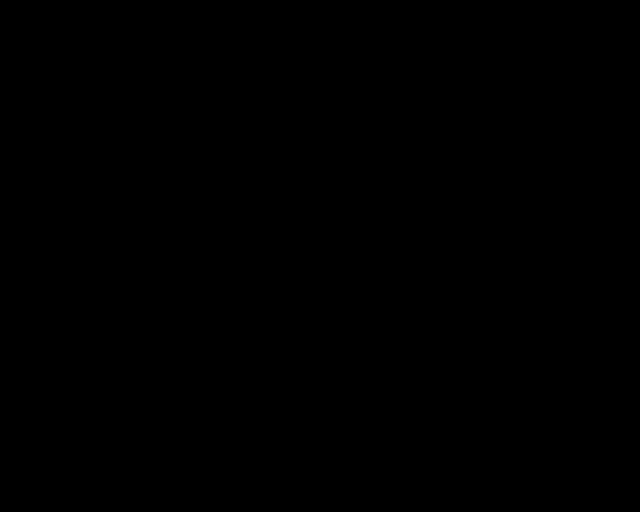 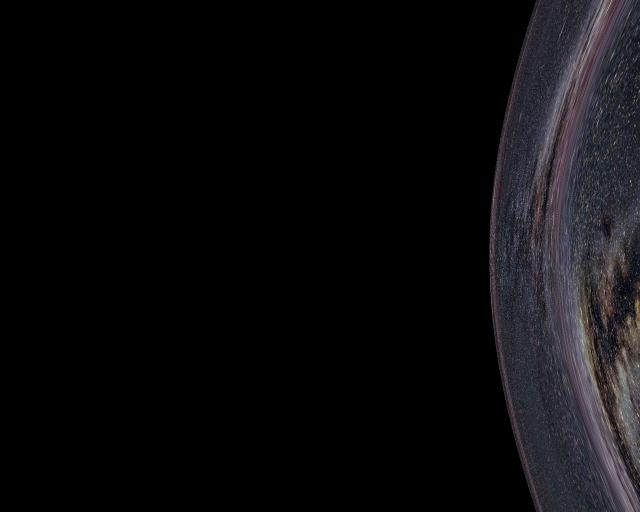 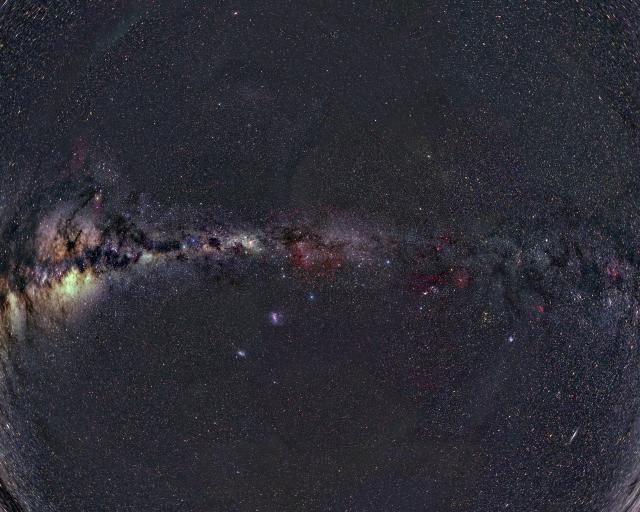 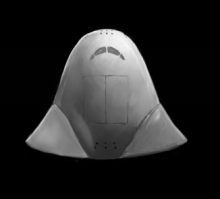 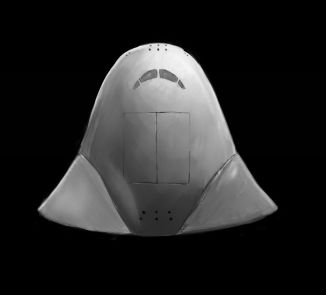 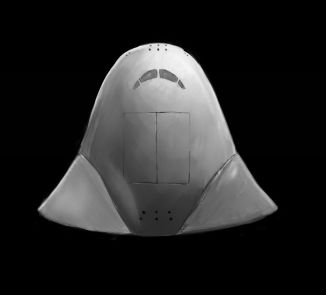 Falling into a Black Hole: 1.05 Rs
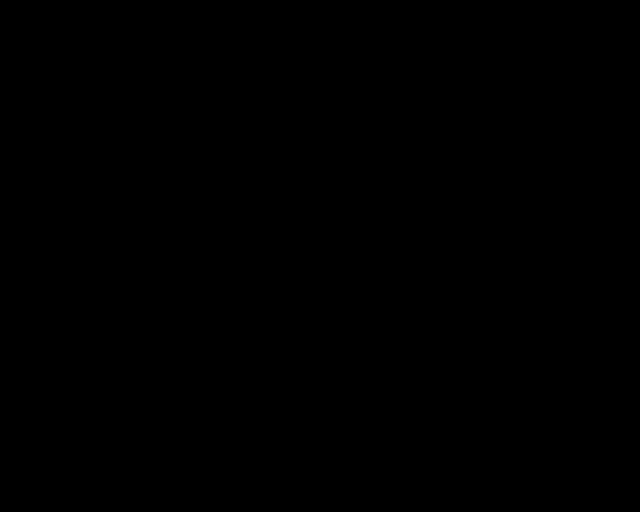 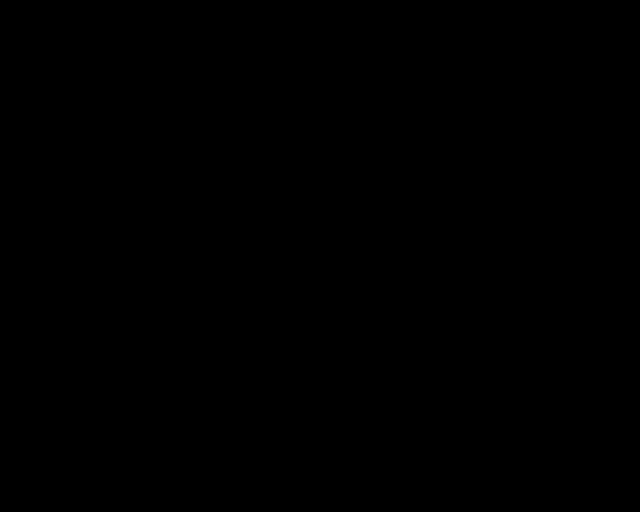 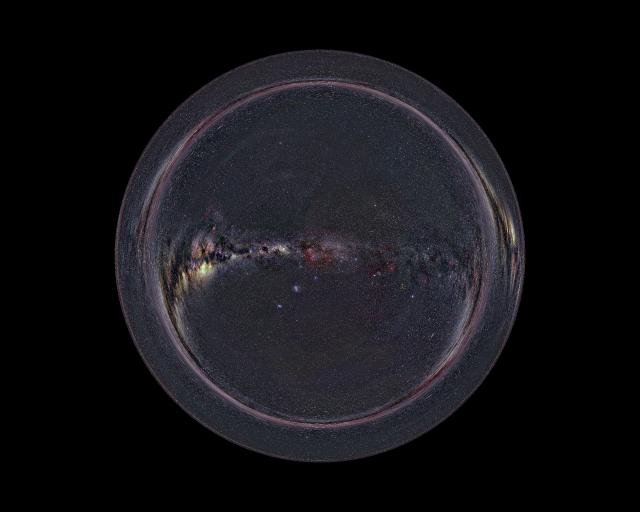 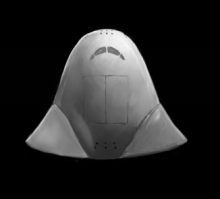 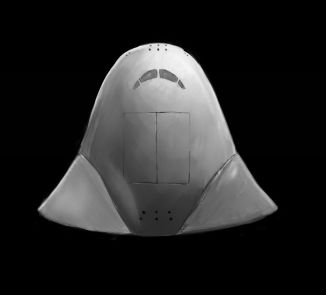 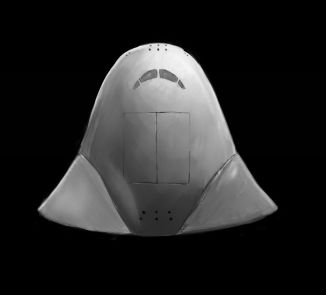 Falling into a Black Hole: 1.005 Rs
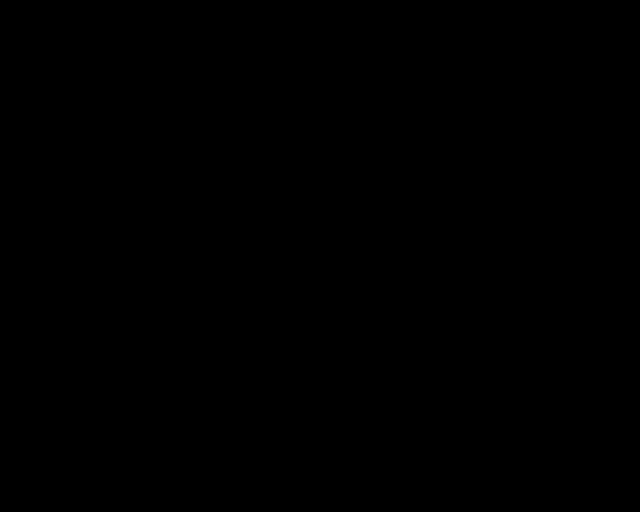 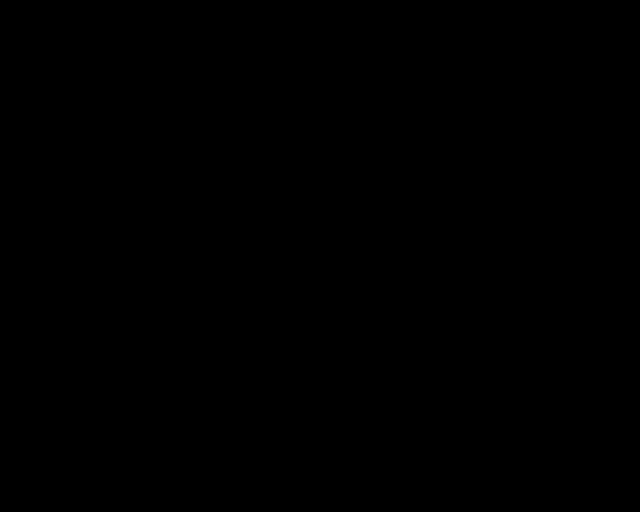 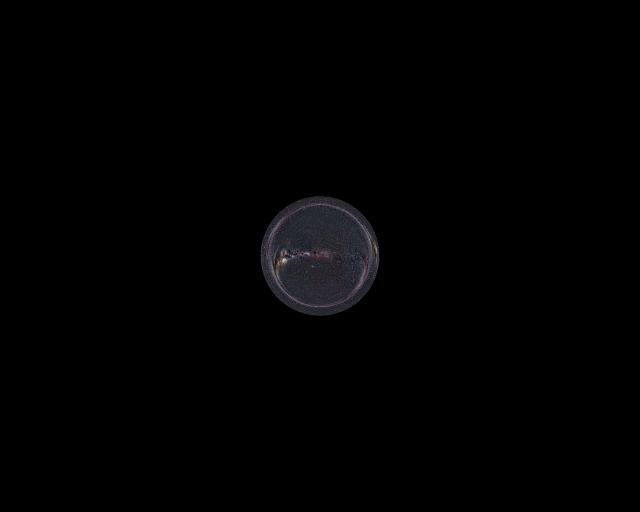 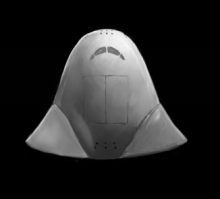 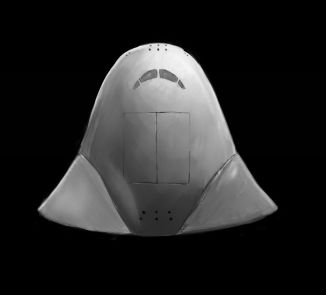 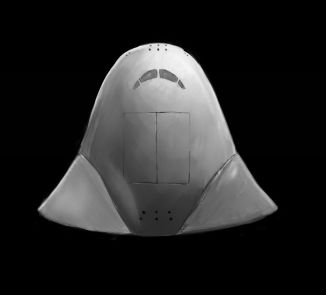 Falling into a Black Hole: Movie
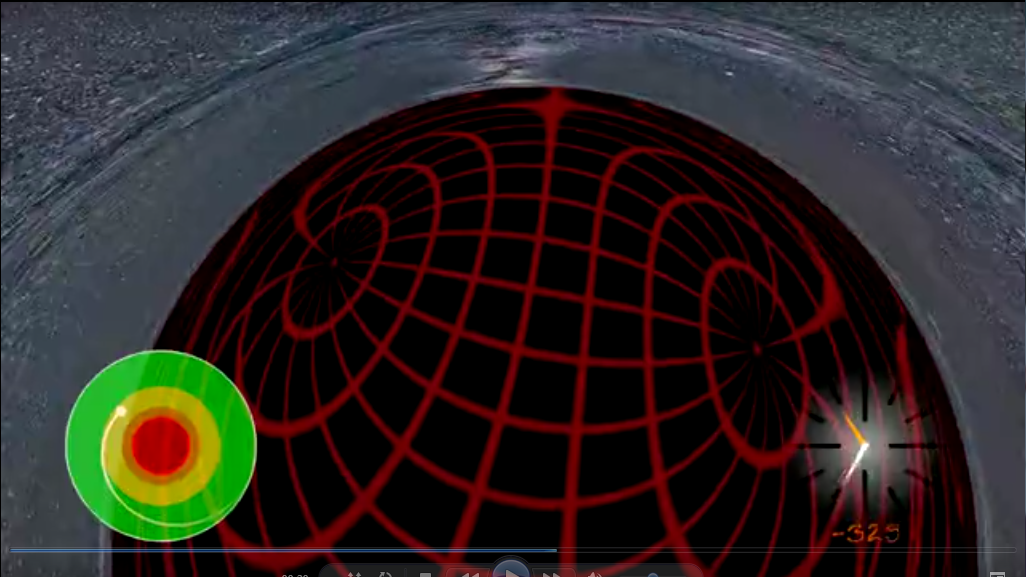 Rotating (Kerr) Black Hole
Roy Kerr from New Zealand found a solution of Einstein equations that describes a rotating black hole.
In addition to the event horizon, Kerr black hole has a region called ergosphere.
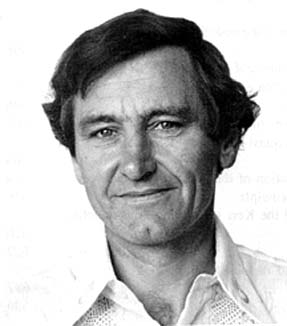 b. 1934
Rotating (Kerr) Black Hole
Schwarzschild BH	               Kerr BH
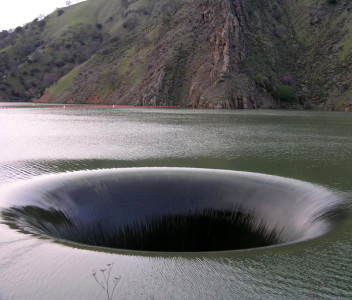 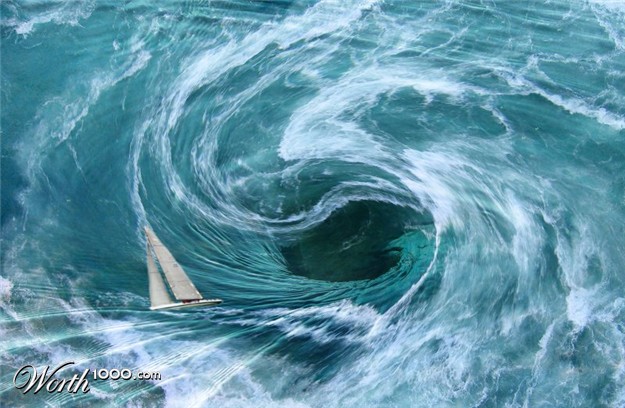 Ergosphere
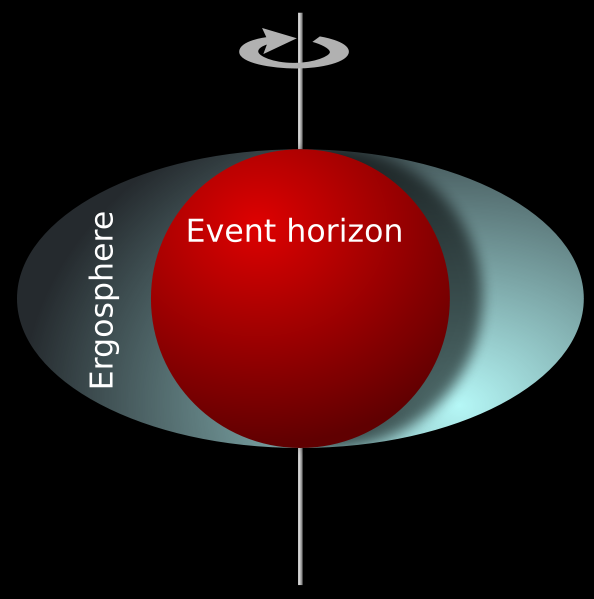 In ergosphere no object or light can remain at rest with respect to distant stars: it has to rotate in the same direction as the black hole itself!
This is called “dragging of inertial frames”, i.e. all inertial frames rotate around the black hole inside the ergosphere.
Falling into a Kerr BH: Movie
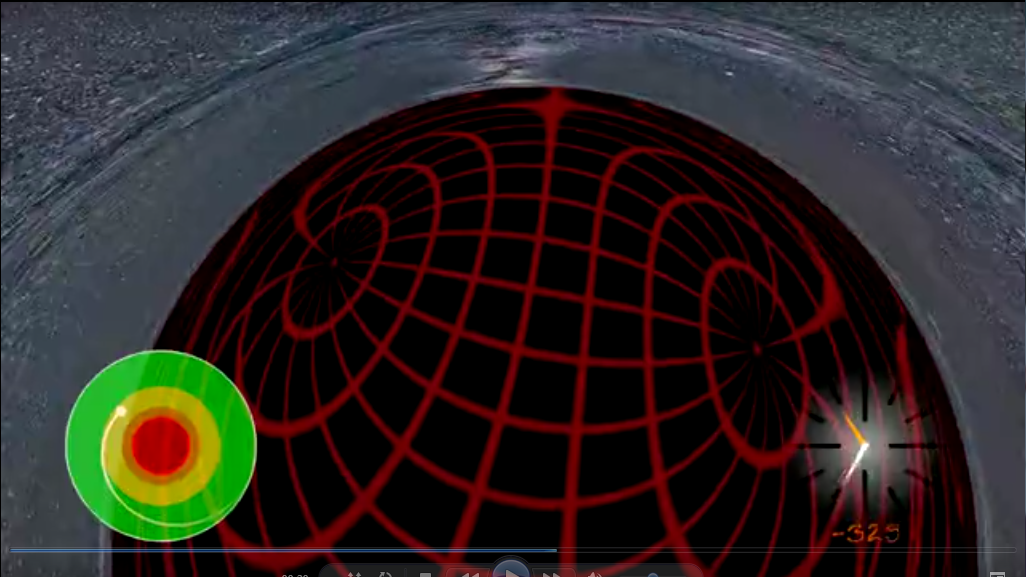 Kerr BH
If that was not enough: 
In Kerr black hole there exist closed time-like geodesics – i.e., one can go back in time! 
You can only do that inside the black hole, though, so don’t plan on going back into the past after the final is graded and retaking it again with a perfect score.
Penrose Process
British physicist Roger Penrose realized that one can extract energy from a rotating black hole.
All you need to do is to throw something into it just right.
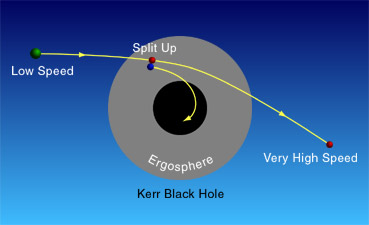 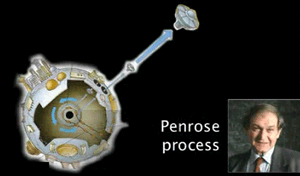 Epilogue: Alcubierre Warp Drive
In 1994 Miguel Alcubierre discovered a “warp drive” space-time.
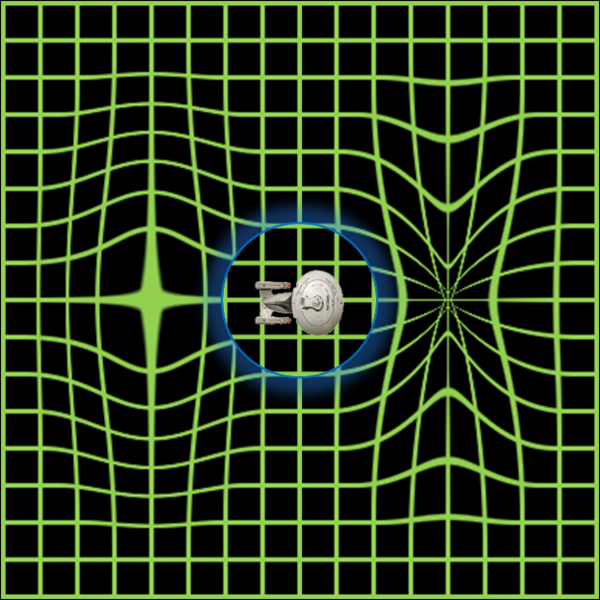 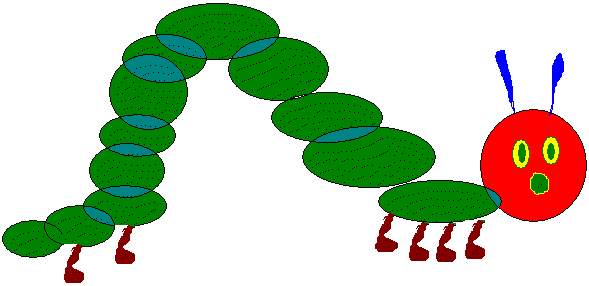 His space-time allows travel with arbitrary speed (relative to the rest of the Galaxy) with no time delay. 
It is unclear whether this practical at all.
[Speaker Notes: If you don’t this: there is a metric that describes a region of flat space travelling with the arbitrary speed v(t) wrt the Minkowsky space at infinity, with no time delays incurred and no speed of light limit. Remind them that in GR it is forbidden only to move faster than c relative to the space around you, and here the spaceship does not move relative to the space around it, it is a region of space that moves. It is directly anlogous to accelerated expansion of the universe – the region of space before the spaceship contracts faster than c, and the region of space behind it expands faster than c.
This is a valid metric, hence a valid solution of Einstein equations if the appropriate energy-momentum tensor is specified. That metric would require negative energy density, but that is not forbidden by laws of physics (Casimir effect, for example). Of course, the practically o this is unknown. Also, Albert claimed that such a ship could never start (there would be a singularity at the point when v(t) goes from 0 to the infinitesimally positive value, but it does not seem reasonable to me, I can make v(t) = exp(-1/t) to have all derivatives continuous at t=0.]